Центры “Точки роста” и предметная область “Технология”
Материалы для семинара-совещания
Образование в мире ОПАНЬКИ, или Как учить детей в 21 веке?
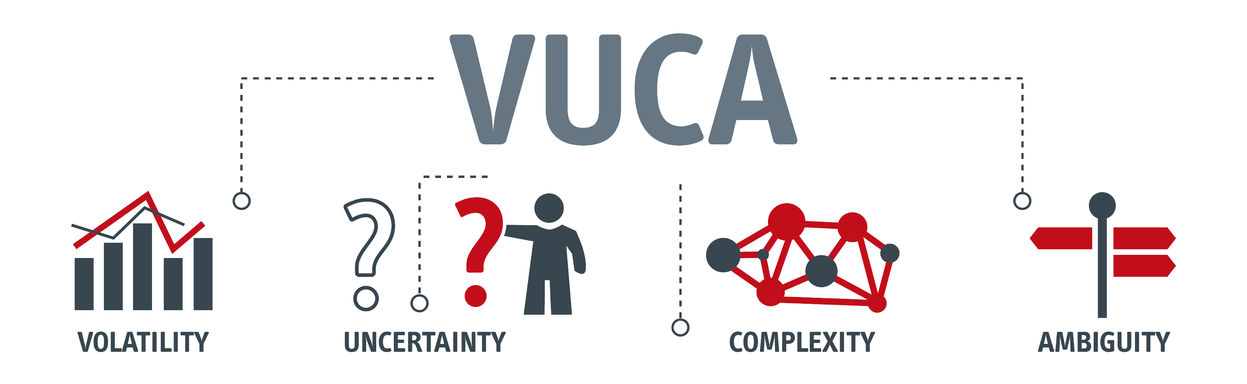 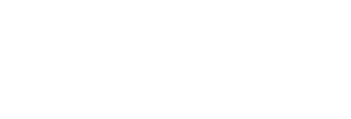 НЕОДНОЗНАЧНЫЙ
МНОГОСОСТАВНОЙ
НЕПРЕДСКАЗУЕМЫЙ
НЕСТАБИЛЬНЫЙ
Как учить детей поколения Z:
В центре системы образования стоит сам человек и его запрос на развитие в течение всей жизни, а не потребность в формировании навыков и знаний.
Индивидуальный подход, учитывающий все особенности человека и его возможности, склонности, способности и устремления.
Обучение через деятельность: любой навык или знание должны быть применимы к ежедневным задачам человека в 21 веке.
Неограниченность образования временем 24/7.
Неограниченность пространством (город, сообщества, цифровая среда -всё есть пространство образования).
Образование на равных. Все учатся у всех.
Активная позиция в создании образовательной среды и образовательного маршрута.
Точки роста
МИНИСТЕРСТВО ПРОСВЕЩЕНИЯ РОССИЙСКОЙ ФЕДЕРАЦИИ
РАСПОРЯЖЕНИЕ
от 1 марта 2019 г. N Р-23
ОБ УТВЕРЖДЕНИИ МЕТОДИЧЕСКИХ РЕКОМЕНДАЦИЙ
ПО СОЗДАНИЮ МЕСТ ДЛЯ РЕАЛИЗАЦИИ ОСНОВНЫХ И ДОПОЛНИТЕЛЬНЫХ
ОБЩЕОБРАЗОВАТЕЛЬНЫХ ПРОГРАММ ЦИФРОВОГО,
ЕСТЕСТВЕННОНАУЧНОГО, ТЕХНИЧЕСКОГО И ГУМАНИТАРНОГО ПРОФИЛЕЙ
В ОБРАЗОВАТЕЛЬНЫХ ОРГАНИЗАЦИЯХ, РАСПОЛОЖЕННЫХ В СЕЛЬСКОЙ
МЕСТНОСТИ И МАЛЫХ ГОРОДАХ, И ДИСТАНЦИОННЫХ ПРОГРАММ
ОБУЧЕНИЯ ОПРЕДЕЛЕННЫХ КАТЕГОРИЙ ОБУЧАЮЩИХСЯ,
В ТОМ ЧИСЛЕ НА БАЗЕ СЕТЕВОГО ВЗАИМОДЕЙСТВИЯ
2.1. Основными целями Центра являются:
создание условий для внедрения на уровнях начального общего, основного общего и (или) среднего общего образования новых методов обучения и воспитания, образовательных технологий, обеспечивающих освоение обучающимися основных и дополнительных общеобразовательных программ цифрового, естественнонаучного, технического и гуманитарного профилей,
обновление содержания и совершенствование методов обучения предметных областей "Технология", "Математика и информатика", "Физическая культура и основы безопасности жизнедеятельности".
2.3. На основании акта, указанного в п. 2.1. настоящего раздела, образовательная организация издает локальный акт о создании Центра, который утверждает:
- положение о деятельности Центра;
- руководителя Центра;
- порядок решения вопросов материально-технического и имущественного характера Центра;
- функции Центра по обеспечению реализации основных и дополнительных общеобразовательных программ цифрового, естественнонаучного, технического и гуманитарного профилей на территории муниципального района субъекта Российской Федерации в рамках федерального проекта "Современная школа" национального проекта "Образование";
- план мероприятий по созданию и функционированию Центра;
- план учебно-воспитательных, внеурочных и социокультурных мероприятий в Центре.
III. Функции Центров
3.1. Участие в реализации основных общеобразовательных программ в части предметных областей "Технология", "Математика и информатика", "Физическая культура и основы безопасности жизнедеятельности", в том числе обеспечение внедрения обновленного содержания преподавания основных общеобразовательных программ в рамках федерального проекта "Современная школа" национального проекта "Образование".
3.2. Реализация разноуровневых дополнительных общеобразовательных программ цифрового, естественнонаучного, технического и гуманитарного профилей, а также иных программ в рамках внеурочной деятельности обучающихся.
3.3. Обеспечение создания, апробации и внедрения модели равного доступа к современным общеобразовательным программам цифрового, естественнонаучного, технического и гуманитарного профилей детям иных населенных пунктов сельских территорий.
3.4. Внедрение сетевых форм реализации программ дополнительного образования.
Траектории образовательных программ
III. Функции Центров
3.5. Организация внеурочной деятельности в каникулярный период, разработка соответствующих образовательных программ, в том числе для пришкольных лагерей.
3.6. Содействие развитию шахматного образования.
3.7. Вовлечение обучающихся и педагогов в проектную деятельность.
3.8. Обеспечение реализации мер по непрерывному развитию педагогических и управленческих кадров, включая повышение квалификации руководителей и педагогов Центра, реализующих основные и дополнительные общеобразовательные программы цифрового, естественнонаучного, технического, гуманитарного и социокультурного профилей.
3.9. Реализация мероприятий по информированию и просвещению населения в области цифровых и гуманитарных компетенций.
3.10. Информационное сопровождение учебно-воспитательной деятельности Центра, системы внеурочных мероприятий с совместным участием детей, педагогов, родительской общественности, в том числе на сайте образовательной организации и иных информационных ресурсах.
3.11. Содействие созданию и развитию общественного движения школьников, направленного на личностное развитие, социальную активность через проектную деятельность, различные программы дополнительного образования детей.
VII. Требования к образовательным программам Центров
Примерные методические комплексы для реализации основных и дополнительных общеобразовательных программ по предметным областям "Технология", "Математика и информатика", "Физическая культура и основы безопасности жизнедеятельности" на материально-технической базе Центров доводятся до субъектов Российской Федерации отдельным письмом ведомственного проектного офиса национального проекта "Образование".
Рабочие программы в помощь!
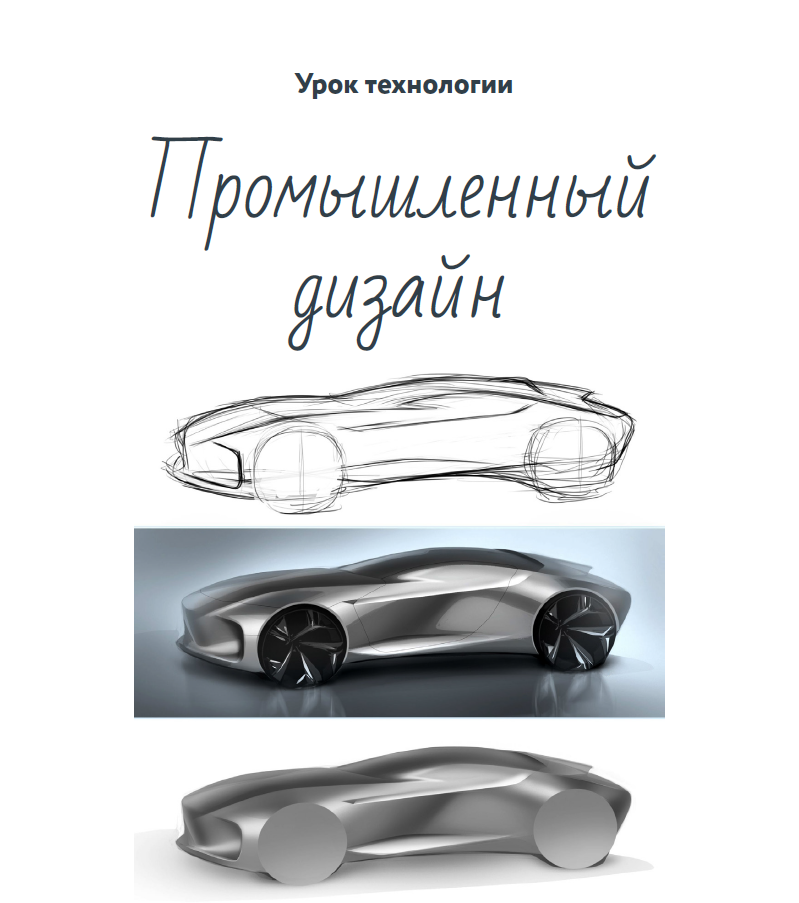 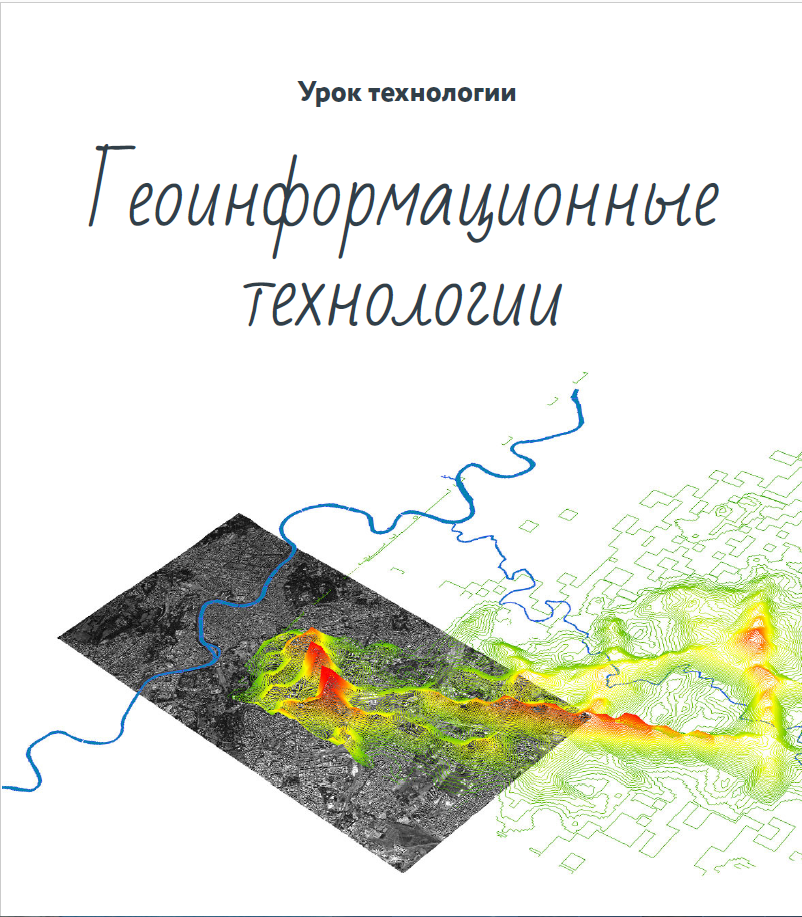 Кейсы
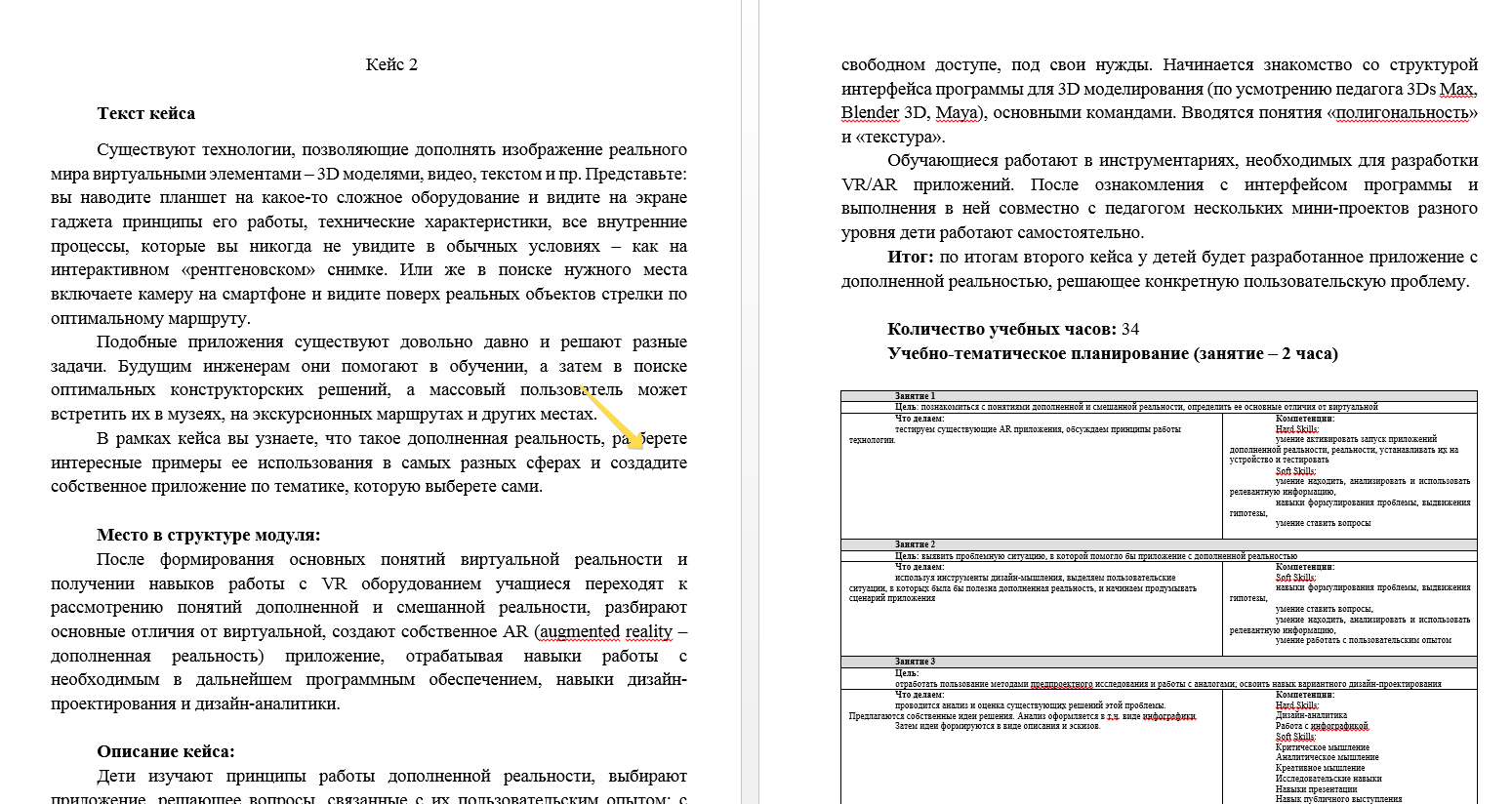 Базовый перечень показателей результативности Центра
1.Численность детей, обучающихся по предметной области "Технология" на базе Центра (человек)
2.Численность детей, обучающихся по предметной области "Физическая культура и основы безопасности жизнедеятельности" на базе Центров
3.Численность детей, обучающихся по предметной области "Математика и информатика" на базе Центров (человек)
4.Численность детей, охваченных дополнительными общеразвивающими программами на базе Центра
5.Численность детей, занимающихся шахматами на постоянной основе, на базе Центров (человек)
6.Численность человек, ежемесячно использующих инфраструктуру Центров для дистанционного образования (человек)
7.Численность человек, ежемесячно вовлеченных в программу социально-культурных компетенций (человек)
8.Количество проведенных на площадке Центра социокультурных мероприятий
9.Повышение квалификации педагогов по предмету "Технология", ежегодно (процентов)
10.Повышение квалификации иных сотрудников Центров
ПРИМЕРНОЕ ШТАТНОЕ РАСПИСАНИЕ ЦЕНТРА "ТОЧКА РОСТА"
Управленческий персонал
Руководитель
Основной персонал (учебная часть)
Педагог дополнительного образования
Педагог по шахматам
Педагог-организатор
Педагог по предмету "Физическая культура и основы безопасности жизнедеятельности"
Педагог по предмету "Технология"
Педагог по предмету "Математика и информатика"
КОНЦЕПЦИЯ
преподавания предметной области «Технология» в образовательных организациях Российской Федерации, реализующих основные общеобразовательные программы
утверждена 24 декабря 2018г. на коллегии Министерства просвещения Российской Федерации  
https://docs.edu.gov.ru/document/c4d7feb359d9563f114aea8106c9a2aa
Предметная область «Технология» является организующим ядром вхождения в мир технологий, в том числе: материальных, информационных, коммуникационных, когнитивных и социальных. 
В рамках освоения предметной области «Технология» происходит приобретение базовых навыков работы с современным технологичным оборудованием, освоение современных технологий, знакомство с миром профессий, самоопределение и ориентация обучающихся на деятельность в различных социальных сферах, обеспечивается преемственность перехода обучающихся от общего образования к среднему профессиональному, высшему образованию и трудовой деятельности. 
Для инновационной экономики одинаково важны как высокий уровень владения современными технологиями, так и способность осваивать новые и разрабатывать не существующие еще сегодня технологии.
Задачи:
создание системы преемственного технологического образования на всех уровнях общего образования;
изменение статуса предметной области «Технология» в соответствии с ее ключевой ролью в обеспечении связи фундаментального знания с преобразующей деятельностью человека и взаимодействия между содержанием общего образования и окружающим миром;
модернизация содержания, методик и технологий преподавания предметной области «Технология», ее материально-технического и кадрового обеспечения (включая педагогическое образование); усиление воспитательного эффекта; изучение элементов как традиционных, так и наиболее перспективных технологических направлений, включая обозначенные в НТИ, и соответствующих стандартам Ворлдскиллс;
формирование у обучающихся культуры проектной и исследовательской деятельности, использование проектного метода во всех видах образовательной деятельности (в урочной и внеурочной деятельности, дополнительном образовании).
Задачи:
5. формирование ключевых навыков в сфере информационных и коммуникационных технологий (далее – ИКТ) в рамках учебных предметов «Технология» и «Информатика и ИКТ» и их использование в ходе изучения других предметных областей (учебных предметов);
6. создание системы выявления, оценивания и продвижения обучающихся (включая продолжение образования), обладающих высокой мотивацией и способностями в сфере материального и социального конструирования, включая инженерно-технологическое направление и ИКТ, расширение олимпиад НТИ; широкое участие в чемпионатах юниоров и демонстрационных экзаменах по стандартам Ворлдскиллс, учет достижений обучающихся в системе «Паспорт компетенций»;
7. поддержка лидеров технологического образования (организаций, коллективов, отдельных педагогических работников, работающих с детьми, профессионалов – носителей передовых компетенций); популяризация передовых практик обучения и стимулирование разнообразия форм технологического образования, формирование открытого интернет-банка модулей технологического образования, создаваемых лидерами технологического образования различных регионов, для выбора этих модулей при разработке общеобразовательной организацией рабочей программы по предметной области «Технология».
Содержание предметной области «Технология» осваивается через учебные предметы «Технология» и «Информатика и ИКТ», другие учебные предметы, а также через общественно полезный труд и творческую деятельность в пространстве образовательной организации и вне его, внеурочную и внешкольную деятельность, дополнительное образование, а также проект «Урок «Технологии» на базе высокотехнологичных организаций, в том числе на базе мобильных детских технопарков «Кванториум», проект ранней профессиональной ориентации обучающихся «Билет в будущее», систему открытых онлайн уроков «Проектория». 
При этом учитывается специфика образовательной организации, привлекаемого ею кадрового потенциала, ее социально-экономического окружения, включая систему дополнительного образования. Целесообразно интегрировать ИКТ в учебный предмет «Технология»; при этом учитель информатики может обеспечивать преподавание информатики в рамках предметной области «Математика и информатика» и преподавание ИКТ в предметной области «Технология» при расширении доли ИКТ в технологии в соответствии с потребностями образовательного процесса и интересами обучающихся.
Система доступа школьников к инновационным технологиям (эмерджентность)
Кванториум (города свыше 60 тыс. чел.) – мега
Точка роста (малые города и поселки) – лайт
Мобильный кванториум (труднодоступные сельские территории) - стандарт
Начальная школа:
практическое знакомство с материальными технологиями прошлых эпох, с художественными промыслами народов России, в том числе в интеграции с изобразительным искусством, технологиями быта;
применение ИКТ при изучении всех учебных предметов, включая набор текста, поиск информации в сети Интернет, компьютерный дизайн, анимацию, видеосъемку, измерение и анализ массивов данных;
освоение в рамках предметной области «Математика и информатика» основ программирования для виртуальных сред и моделей;
проектирование и изготовление самодельных приборов и устройств для проведения учебных исследований, сбора и анализа данных, в том числе компьютерного, при изучении учебного предмета «Окружающий мир»;
во внеурочной деятельности и дополнительном образовании организуются образовательные путешествия (экскурсии), где обучающиеся знакомятся с трудовыми процессами, технологической оснащенностью общества.
Основная школа:
освоение рукотворного мира в форме его воссоздания, понимания его функционирования и возникающих проблем, в первую очередь, через создание и использование учебных моделей (реальных и виртуальных), которое стимулирует интерес и облегчает освоение других предметов;
изготовление объектов, знакомящее с профессиональными компетенциями и практиками; ежегодное практическое знакомство с 3-4 видами профессиональной деятельности из разных сфер (с использованием современных технологий) и более углубленно – с одним видом деятельности через интеграцию с практиками, реализованными в движении Ворлдскиллс;
приобретение практических умений и опыта, необходимых для разумной организации собственной жизни;
формирование универсальных учебных действий: освоение проектной деятельности как способа преобразования реальности в соответствии с поставленной целью по схеме цикла дизайн-процесса и жизненного цикла продукта; изобретение, поиск принципиально новых для обучающегося решений;
формирование ключевых компетентностей: информационной, коммуникативной, навыков командной работы и сотрудничества; инициативности, гибкости мышления, предприимчивости, самоорганизации;
знакомство с гуманитарными и материальными технологиями в реальной экономике территории проживания обучающихся, с миром профессий и организацией рынков труда.
Среднее общее образование:
Обучающимся предоставляются возможности одновременно с получением среднего общего образования (возможно и раньше) пройти профессиональное обучение, освоить отдельные модули среднего профессионального образования и высшего образования в соответствии с профилем обучения по выбранным ими профессиям, основы предпринимательства, в том числе с использованием инфраструктуры образовательных организаций профессионального образования и высшего образования.
Одним из решений может стать разработка модулей на основе компетенций Ворлдскиллс с учетом специфики и потребностей региона. Из большого разнообразия модулей для рабочей программы учебного предмета «Технология» могут быть выбраны те, которые наиболее востребованы и значимы для региона.
В партнерстве с системой профессионального образования можно использовать практику демонстрационного экзамена, успешно применяемую в Ворлдскиллс.
Поддержка технологического творчества:
Необходимо:
создание условий для фиксации хода и результатов проектов, выполненных обучающимися, в информационной среде образовательной организации;
представление обучающимися выполненных ими проектов в ходе открытых презентаций (в том числе представленных в социальных сетях и на специализированных порталах), соревнований, конкурсов и т.д.;
оценивание результатов проектной деятельности с участием в этой системе известных изобретателей, ученых, бизнесменов с целью популяризации технологического образования;
Поддержка технологического творчества:
Необходимо:
модернизация содержания всероссийской олимпиады школьников по технологии через введение (расширение) номинаций по наиболее интересным и перспективным технологическим направлениям, ее преобразование (с использованием опыта Ворлдскиллс) в конкурс выполнения заданий, выявляющий способности формулировать прикладные задачи и проектировать их решения;
введение командного формата соревнований, в том числе инженерных, позволяющего обучающимся осваивать основы разделения труда, принципы командной работы, основы межличностного взаимодействия и деловой этики;
создание всероссийского конкурса профессиональных компетенций на основе Ворлдскиллс среди обучающихся;
расширение сети региональных модельных центров дополнительного образования, а также создание центров выявления и поддержки одаренных детей, в том числе на базе ведущих образовательных организаций, с учетом опыта Образовательного Фонда «Талант и успех» и федеральной сети детских технопарков «Кванториум».
Кадры:
Технологическое образование в образовательных организациях должно опираться на кадровые ресурсы учителей технологии, информатики и ИКТ, преподавателей дополнительного образования, профессионального образования и потребности экономики региона проживания обучающихся.
Совершенствование содержания и методов технологического образования требует опережающей подготовки педагогических работников и их дополнительного профессионального образования, учитывающих разрабатываемые примерные рабочие программы по технологии для общего образования, а также современные образовательные технологии и ресурсы, включая дистанционные, технологии автоматизированного сбора и анализа данных об учебном прогрессе обучающихся.
Модернизация материально-информационной среды общего образования:
Будут разработаны и апробированы:
учебно-методические комплексы для учебного предмета «Технология» и межпредметной проектной деятельности;
примерный перечень оборудования с учетом стандартов Ворлдскиллс и рекомендации по формированию функциональных зон образовательной деятельности предметной области «Технология»: проектная, производственная, сборочная.
Освоение учебного предмета «Технология» может осуществляться как в образовательных организациях, так и в организациях-партнерах, в том числе в модели учебно-производственных комбинатов и технопарков.